Αχιλλέας Μητσός

Οικονομία και Περιβάλλον ΙI


1 – Εισαγωγή. Γενική επισκόπηση
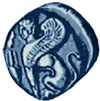 Πανεπιστήμιο Αιγαίου
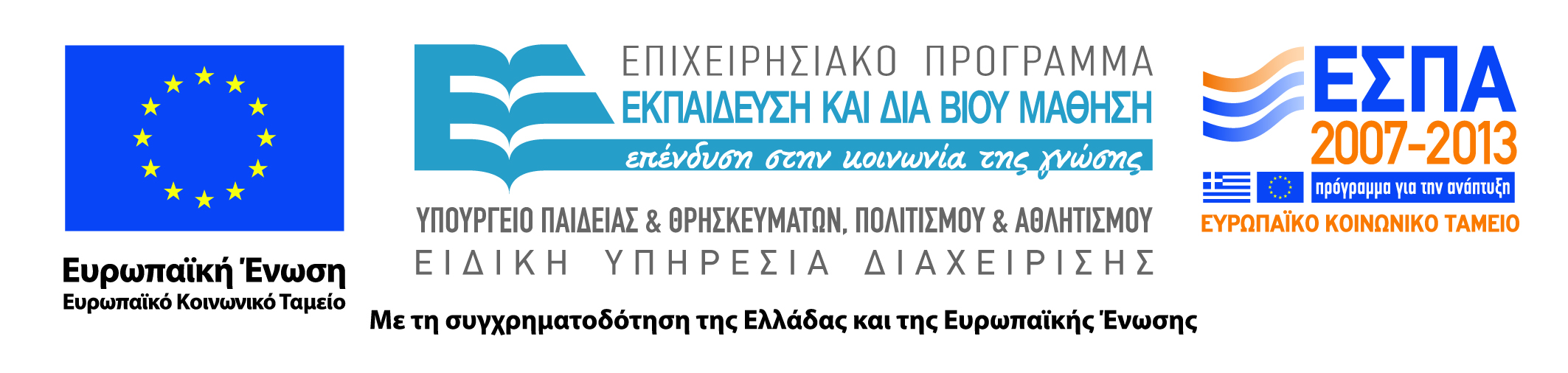 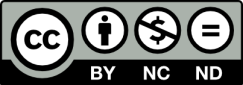 2013-2014      #1
Οικονομία και Περιβάλλον ΙΙ
Αχιλλέας Μητσός
1
Άδειες Χρήσης
Το παρόν εκπαιδευτικό υλικό υπόκειται σε άδειες χρήσης Creative Commons. 
Για εκπαιδευτικό υλικό, όπως εικόνες, που υπόκειται σε άλλου τύπου άδειας χρήσης, η άδεια χρήσης αναφέρεται ρητώς.
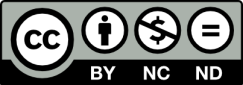 2
Χρηματοδότηση
Το παρόν εκπαιδευτικό υλικό έχει αναπτυχθεί στα πλαίσια του εκπαιδευτικού έργου του διδάσκοντα.
Το έργο «Ανοικτά Ακαδημαϊκά Μαθήματα στο Πανεπιστήμιο Αιγαίου» έχει χρηματοδοτήσει μόνο τη αναδιαμόρφωση του εκπαιδευτικού υλικού. 
Το έργο υλοποιείται στο πλαίσιο του Επιχειρησιακού Προγράμματος «Εκπαίδευση και Δια Βίου Μάθηση» και συγχρηματοδοτείται από την Ευρωπαϊκή Ένωση (Ευρωπαϊκό Κοινωνικό Ταμείο) και από εθνικούς πόρους.
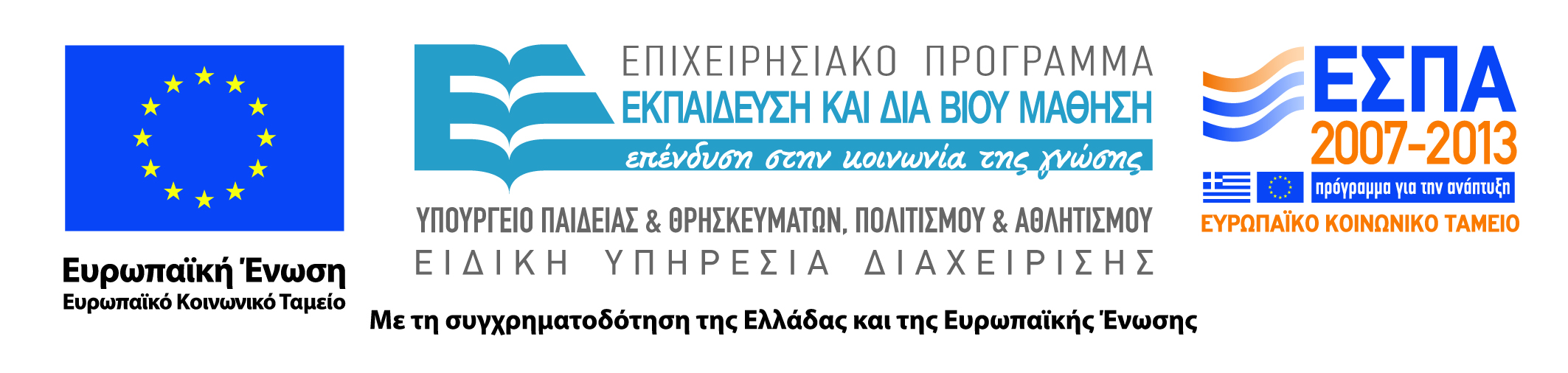 3
Θέματα-Ενότητες
0 - Εισαγωγή. Γενική επισκόπηση
1 - Βασικές έννοιες, μετρήσεις, δείκτες
2 - Η λειτουργία του οικονομικού συστήματος
3 - Το περιβάλλον στα πλαίσια της δημόσιας πολιτικής
2013-2014      #1
Οικονομία και Περιβάλλον ΙΙ Αχιλλέας Μητσός
4
Θέματα-Ενότητες
1 – Εισαγωγή. Γενική επισκόπηση.
Αντικείμενο και βασικές αρχές της μακροοικονομικής, της δημόσιας οικονομικής και πολιτικής και της διεθνούς και ευρωπαϊκής πολιτικής.
2 – Η διάρθρωση της οικονομίας και η καταστροφή / προστασία του περιβάλλοντος. Βασικές έννοιες, μετρήσεις, δείκτες.
2.1 – Εθνικό προϊόν, εισόδημα, δαπάνη. Τα συστατικά του ΑΕΠ
2.2 – Ονομαστικά και πραγματικά μεγέθη. Κόστος ζωής. Πληθωρισμός.
2.3 – Κατανομή εισοδήματος και πλούτου. Επίπεδο ευημερίας. Φτώχεια. 
2.4 – Οικονομική μεγέθυνση και ανάπτυξη.
2.5 – Βιωσιμότητα («αειφορία»)
3 – Η λειτουργία του οικονομικού συστήματος
3.1 – Προσδιορισμός του ΑΕΠ. Κατανάλωση, αποταμίευση, επένδυση. Παραγωγή, ανεργία. Ανάπτυξη και ύφεση.
3.2 – Χρήμα. Χρηματοπιστωτικά ιδρύματα. Πληθωρισμός. Νομισματικό σύστημα.
3.3 – Οι δυνατότητες και οι αποτυχίες του μηχανισμού της αγοράς. Η προστασία του περιβάλλοντος ως δημόσιου αγαθού.
3.4 – Δημόσια παρέμβαση για την ενίσχυση και τη διόρθωση της αγοράς, για την αναδιανομή εισοδήματος και πλούτου και για τη μακρο-οικονομική ισορροπία και ανάπτυξη. 
3.5 – Περιβαλλοντική πολιτική: Στόχοι, εργαλεία 
4 – Ανοικτή οικονομία. Ευρωπαϊκή ενοποίηση. Παγκοσμιοποίηση.
4.1 – Βασικές αρχές του διεθνούς εμπορίου (αγαθών και υπηρεσιών) και της διακίνησης προσώπων και κεφαλαίου.
4.2 – Ευρωπαϊκή ενοποίηση: Αρχές, θεσμοί, πολιτικές.
4.3 – Ευρωπαϊκή περιβαλλοντική πολιτική.
4.4 – Διεθνείς οργανισμοί και συμφωνίες. Περιβαλλοντική πολιτική σε παγκόσμιο επίπεδο.
2013-2014      #1
Οικονομία και Περιβάλλον ΙΙ Αχιλλέας Μητσός
5
Θέματα-Ενότητες
0 – Εισαγωγή. Γενική επισκόπηση.
Αντικείμενο και βασικές αρχές της μακροοικονομικής, της δημόσιας οικονομικής και πολιτικής και της διεθνούς και ευρωπαϊκής πολιτικής.
2013-2014      #1
Οικονομία και Περιβάλλον ΙΙ Αχιλλέας Μητσός
6
Μικροοικονομική
Ανάλυση του τρόπου με τον οποίο τα άτομα (τα ‘νοικοκυριά’) και οι επιχειρήσεις παίρνουν τις αποφάσεις τους και του τρόπου που αλληλεπιδρούν 
Μακροοικονομική
Ανάλυση της οικονομίας ως συστήματος - φαινομένων που αφορούν σε ολόκληρη την οικονομία, όπως ο πληθωρισμός, η ανεργία, η ανάπτυξη
Δημόσια οικονομική
Ανάλυση  των οικονομικών στόχων  του κράτους, και γενικότερα των δημόσιων φορέων, και των μέσων για την επίτευξη των στόχων αυτών
Διεθνής οικονομική
Ανάλυση των διεθνών οικονομικών σχέσεων
Πολιτική οικονομία
	Έμφαση στην αλληλεπίδραση πολιτικών και οικονομικών παραγόντων
2013-2014      #1
Οικονομία και Περιβάλλον ΙΙ Αχιλλέας Μητσός
7
Θέματα-Ενότητες
1 – Βασικές έννοιες, μετρήσεις, δείκτες.
Εθνικό προϊόν, εισόδημα, δαπάνη. Τα συστατικά του ΑΕΠ
Ονομαστικά και πραγματικά μεγέθη. Κόστος ζωής. Πληθωρισμός.
Κατανομή εισοδήματος και πλούτου. Επίπεδο ευημερίας. Φτώχεια. Οικονομική μεγέθυνση και ανάπτυξη.
Βιωσιμότητα («αειφορία»)
2013-2014      #1
Οικονομία και Περιβάλλον ΙΙ Αχιλλέας Μητσός
8
… κάποιες θεμελιώδεις έννοιες …
 Συνολικό προϊόν – ΑΕΠ
 Οικονομική μεγέθυνση / ανάπτυξη
 Ανεργία
 Πληθωρισμός
 Ευημερία, μέσο βιοτικό επίπεδο – ΑΕΠ κκ
 Κατανομή εισοδήματος, κοινωνικός αποκλεισμός, φτώχεια
 Βιωσιμότητα
 Δυνατότητες: Δείκτης ανθρώπινης ανάπτυξης
 Ευτυχία
2013-2014      #1
Οικονομία και Περιβάλλον ΙΙ Αχιλλέας Μητσός
9
Θέματα-Ενότητες
2 – Η λειτουργία του οικονομικού συστήματος
Προσδιορισμός του ΑΕΠ. Κατανάλωση, αποταμίευση, επένδυση. Παραγωγή, ανεργία. Ανάπτυξη και ύφεση.
Χρήμα. Χρηματοπιστωτικά ιδρύματα. Πληθωρισμός. Νομισματικό σύστημα.
Ο δημόσιος τομέας
Ανοικτή οικονομία – Διεθνείς οικονομικές σχέσεις
2013-2014      #1
Οικονομία και Περιβάλλον ΙΙ Αχιλλέας Μητσός
10
Συνολική ζήτηση [AD] και οι συνιστώσες της [C, I]
                                                                             C                                                                                
C                                                        
                                                           S                                                        
a			               Y

I
                                                           I
                                                           Y
                                                           C+I
AD



				Y
AD: Συνολική ζήτηση
C: (σχεδιαζόμενη) κατανάλωση
Ι: (σχεδιαζόμενη) επένδυση
MPC: οριακή ροπή προς κατανάλωση
APC: μέση ροπή προς κατανάλωση
MPS: οριακή ροπή προς αποταμίευση
APS: μέση ροπή προς αποταμίευση

AD = C + I
C = a + b Y
S = -a + (1-b) Y
APC = C/Y 
MPC = ΔC / ΔY = b
MPS = (1-b)
2013-2014      #1
Οικονομία και Περιβάλλον ΙΙ Αχιλλέας Μητσός
11
Κατάσταση ισορροπίας και ανισορροπίας

Σχεδιαζόμενη δαπάνη

				          45ο








                                                                                                                                  Προϊόν, Εισόδημα                                                  
                                             Υ1                         Υ*                 Υ2

Υ1:	AD > Y	… μείωση αποθεμάτων, αύξηση παραγωγής
Y2:	AD < Y	… αύξηση αποθεμάτων, μείωση παραγωγής
Y*:	AD = Y	κατάσταση ισορροπίας
2013-2014      #1
Οικονομία και Περιβάλλον ΙΙ Αχιλλέας Μητσός
12
Μεταβολή της συνολικής ζήτησης και ο πολλαπλασιαστής
						AD2
Σχεδιαζόμενη δαπάνη
						AD1









                                                                                                                                  Προϊόν, Εισόδημα                                                  
                                                                         Υ*                                Υ**

       I		Y	 C	  A	  D	  Y	  C	  AD…
`
Y = AD = C + I = a + bY + I 
Y (1-b) = a + I  
Y = a / (1-b) + I / (1-b)
Πολλαπλασιαστής: 1/1-b
Αρχική Δ AD:100	Τελική Δ Y : 500
Πολλαπλασιαστής: 5
2013-2014      #1
Οικονομία και Περιβάλλον ΙΙ Αχιλλέας Μητσός
13
Από την κλειστή στη ανοικτή οικονομία
AD = C + I + NX (=X-M)
Αλλά: 
    ΝΧ δεν ισοδυναμεί με    Ι, διότι μέρος της αύξησης απορροφάται 
από τη ζήτηση για εισαγωγές
					         ΑD’
2013-2014      #1
Οικονομία και Περιβάλλον ΙΙ Αχιλλέας Μητσός
14
Θέματα-Ενότητες
3 – Το περιβάλλον στα πλαίσια της δημόσιας πολιτικής
Αρχές, στόχοι, εργαλεία, γεωγραφικό επίπεδο άσκησης
Μικροοικονομική πολιτική (άνοιγμα, ενίσχυση και διόρθωση αγοράς), διεθνής ανταγωνιστικότητα
Αναδιανομή εισοδήματος και κοινωνική πολιτική
Μακροοικονομική ισορροπία, νομισματική πολιτική, αναπτυξιακή πολιτική
2013-2014      #1
Οικονομία και Περιβάλλον ΙΙ Αχιλλέας Μητσός
15
Τι 
Γιατί 
Που			της δημόσιας παρέμβασης
Ποιος
Πως
2013-2014      #1
Οικονομία και Περιβάλλον ΙΙ Αχιλλέας Μητσός
16
Πολιτικές:
 Δημιουργίας / ενίσχυσης αγοράς		* Φραγμοί στη διακίνηση
					* Ανταγωνισμός
 Διόρθωσης αγοράς		* Περιβάλλον
			* Καταναλωτές
 Τομεακές					* Ενισχύσεις, κίνητρα
 Παροχής κοινωνικών αγαθών		* Άμεση
					* Υγεία, ασφάλιση, πρόνοια
 Για τη γνώση			* Έρευνα
				* Εκπαίδευση
				* Καινοτομία
 Μακροοικονομικές				* Δημοσιονομικές
						* Χρηματοπιστωτικές
						* Συναλλαγματικές
 Εξωτερικές οικονομικές			* Εμπορικές
					* Οικονομικές, άλλες
 Διεθνής ασφάλεια, άμυνα
 Εσωτερική ασφάλεια, δικαιοσύνη
2013-2014      #1
Οικονομία και Περιβάλλον ΙΙ Αχιλλέας Μητσός
17
Περιβαλλοντική πολιτική: 
στόχοι και εργαλεία
Διεθνής πολιτική: 
αρχές διεθνών οικονομικών σχέσεων, 
ευρωπαϊκή ενοποίηση και διεθνείς οργανισμοί και συμφωνίες
 ευρωπαϊκή και διεθνής περιβαλλοντική πολιτική
Μακροοικονομική πολιτική
2013-2014      #1
Οικονομία και Περιβάλλον ΙΙ Αχιλλέας Μητσός
18